Speech and Music Retrieval
INST 734
Doug Oard
Module 12
Agenda
Music retrieval

Speech retrieval

Interactive speech retrieval
Spoken Word Collections
Broadcast programming
News, interview, talk radio, sports, entertainment
Scripted stories
Books on tape, poetry reading, theater
Spontaneous storytelling
Oral history, folklore
Incidental recording
Speeches, oral arguments, meetings, phone calls
Speech Compression
Opportunity:
Human voices vary in predictable ways

Approach:
Predict what’s next, then send only any corrections

Standards:
Rule of thumb: 1 kB/sec for (highly compressed) speech
[Speaker Notes: http://www.data-compression.com/speech.html]
Description Strategies
Transcription
Manual transcription (with optional post-editing)

Annotation
Manually assign descriptors to points in a recording
Recommender systems (ratings, link analysis, …)

Associated materials
Interviewer’s notes, speech scripts, producer’s logs

Automatic
Create access points with automatic speech processing
Three-Step Speech Recognition
What sounds were made?
Convert from waveform to subword units (phonemes)

How could the sounds be grouped into words?
Identify the most probable word segmentation points

Which of the possible words were spoken?
Based on likelihood of possible multiword sequences
Using Speech Recognition
Phone
n-grams
Phone
Detection
Phone
lattice
Word
Construction
Transcription
dictionary
Word
lattice
One-best
transcript
Word
Selection
Language
model
Words
Phone Lattice
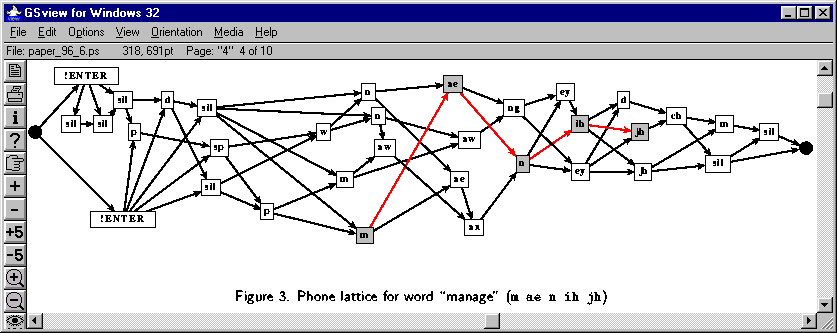 Phoneme Trigrams
Manage -> m ae n ih jh
Dictionaries provide accurate transcriptions
But valid only for a single accent and dialect
Rule-base transcription handles unknown words
Index every overlapping 3-phoneme sequence
m ae n
ae n ih
n ih jh
Key Results from TREC/TDT
Recognition and retrieval can be decomposed
Word recognition/retrieval works well in English

Retrieval is robust with recognition errors
Up to 40% word error rate is tolerable

Retrieval is robust with segmentation errors
Vocabulary shift/pauses provide strong cues
English Transcription Accuracy
Training: 200 hours from 800 speakers
50%
25h
Other Languages
WER [%]
30

40

50

60

70
34.49%
35.51%
38.57%
+ stand.+LMTr+TC
+ adapt.
40.69%
41.15%
100h + LMTr
+ LMTr+TC
+ standard.
45.75%
45.91%
+ stand.+LMTr+TC
84h + LMTr
50.82%
100h + LMTr
57.92%
45h + LMTr
66.07%
20h + LMTr
Polish
Czech
Slovak
Hungarian
Russian
10/01       4/02      10/02      4/03     10/03       4/04     10/04       4/05     10/05       4/06     10/06
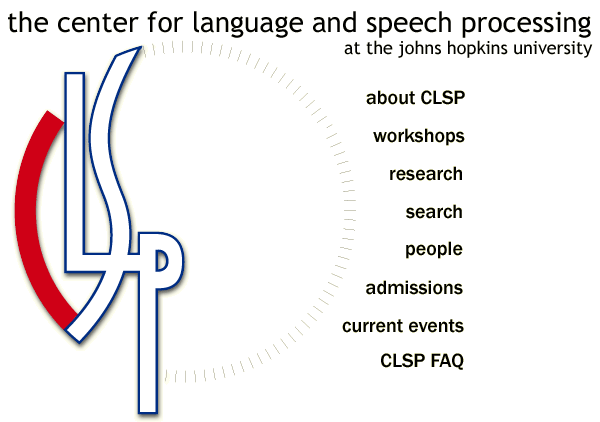 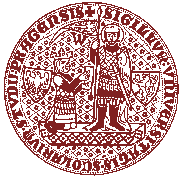 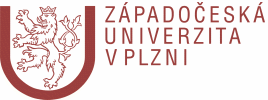 Error Analysis
(2005)
(ASR/Metadata)
CLEF-2005 training + test – (metadata < 0.2), ASR2004A only, Title queries, Inquery 3.1p1
Agenda
Music retrieval

Speech retrieval

Interactive speech retrieval